Identification of the common laboratory glassware, pipettes and instruments  .
BCH 312 [PRACTICAL]
Objective: 

-To be familiar with most used tools in biochemistry labs.
(1)Identification of the common laboratory glassware :
Conical flasks and beakers.
Graduated cylinders [measuring cylinder ].
Volumetric flasks.
Burettes.
 Pipettes.
Glassware
Burettes
Conical flasks and beakers
Volumetric flasks
Graduated cylinders
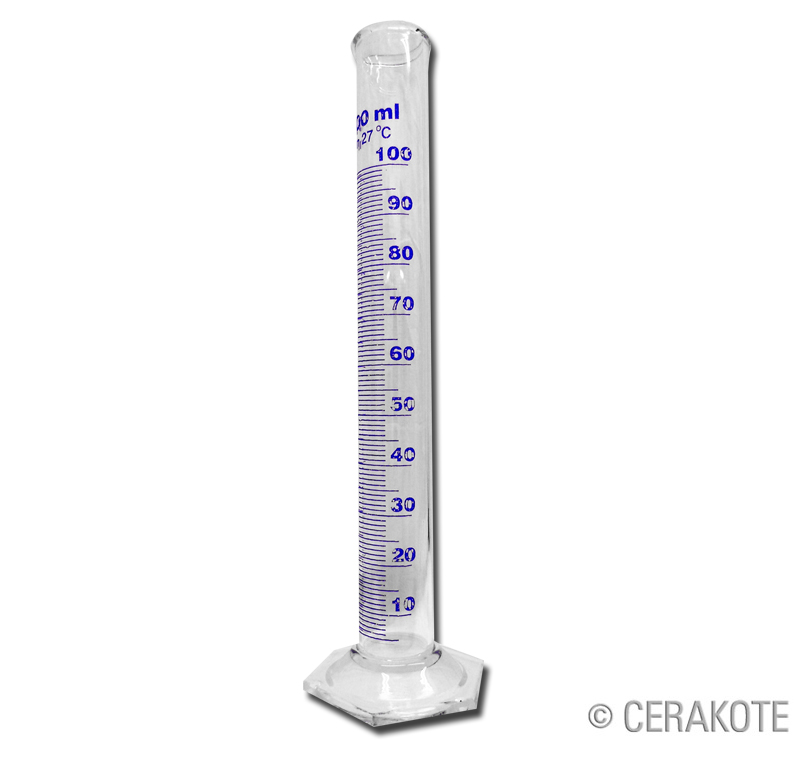 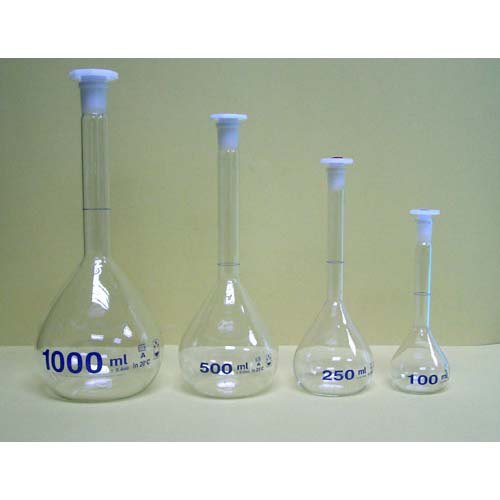 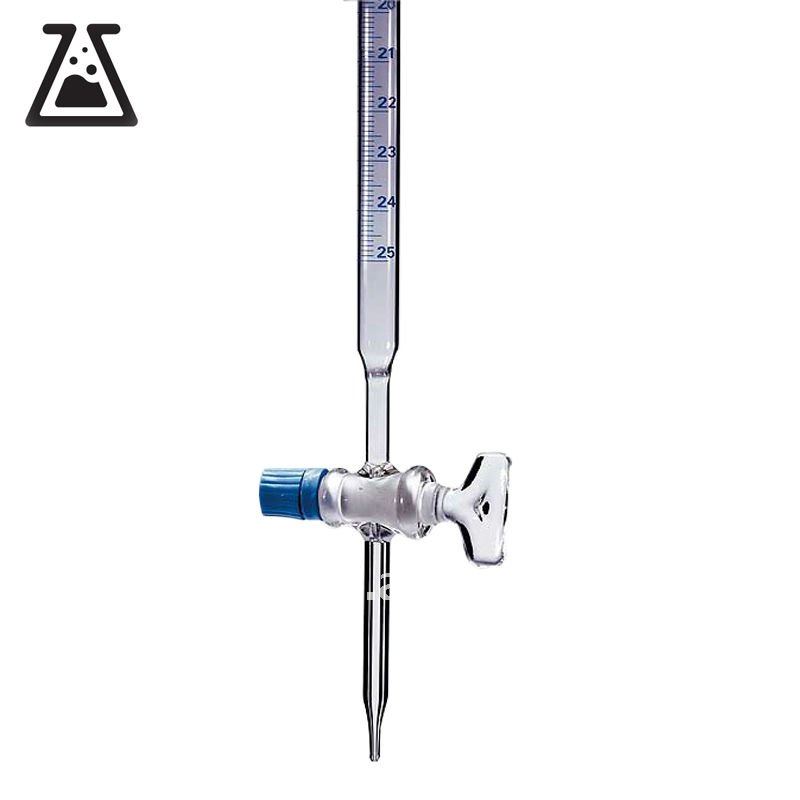 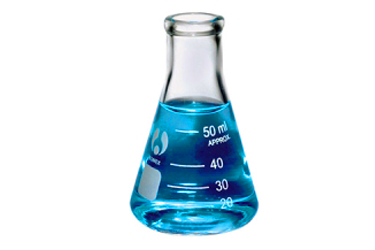 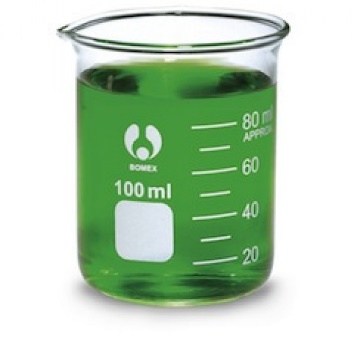 Conical flasks -Erlenmeyer-
Beakers 
(least accuracy)
(1)Identification of the common laboratory glassware :
A- Conical flasks and beakers:
They are used for mixing, transporting and reacting, but not for accurate volume measurements.
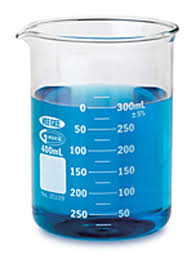 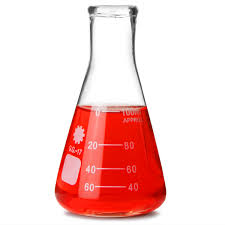 Conical flasks
Beaker
[Ehrlenmeyer]
B- Graduated cylinders [measuring cylinder ]:

-Used to measure the volume of a liquid. Graduated cylinders are generally more accurate and precise than laboratory flasks and beakers.

-If greater accuracy is needed, use a pipet or volumetric flask.
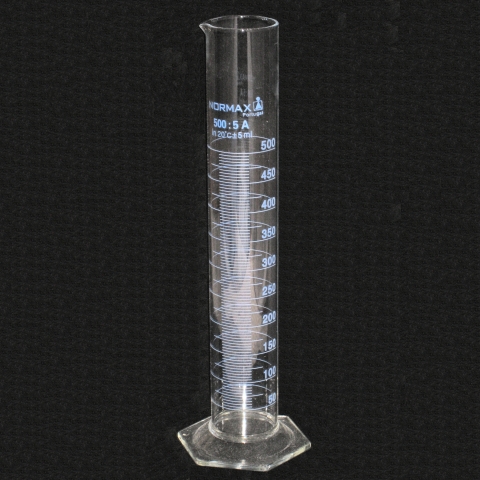 Graduated cylinders
C- Volumetric flasks: 

It is used to make up a solution of fixed volume very accurately.
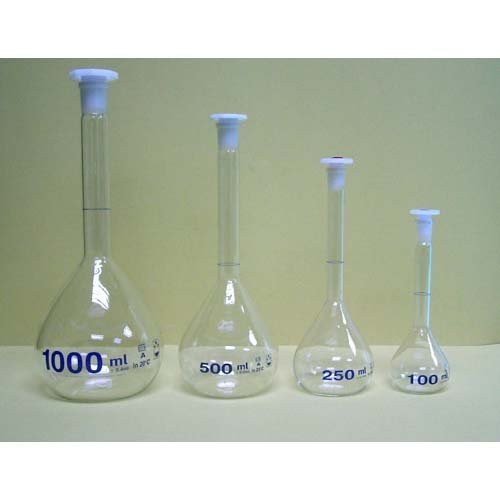 Volumetric flasks
D- Burettes :
A burette delivers measured volumes of liquid.  Burettes are used primarily for titration.
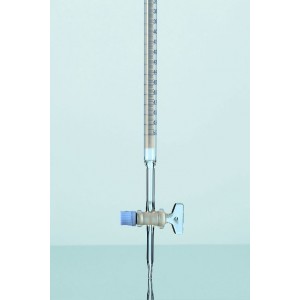 Burette
E- Pipettes:
Are Tools commonly used to transport a measured volume of liquid. Pipettes come in several designs for various purposes with differing levels of accuracy and precision.
There are three main type of pipettes are used in biochemical laboratory:

(a) Volumetric or transfer pipettes.
(b) Graduated or measuring pipettes.
(c) Micropipettes.
Types of pipettes
Micropipettes
Graduated pipettes
Volumetric pipettes
Mohr Pipettes
Serological Pipettes
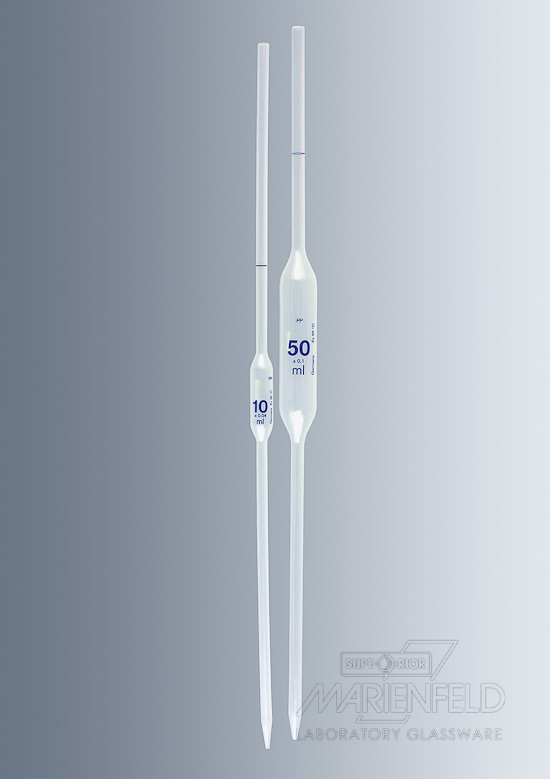 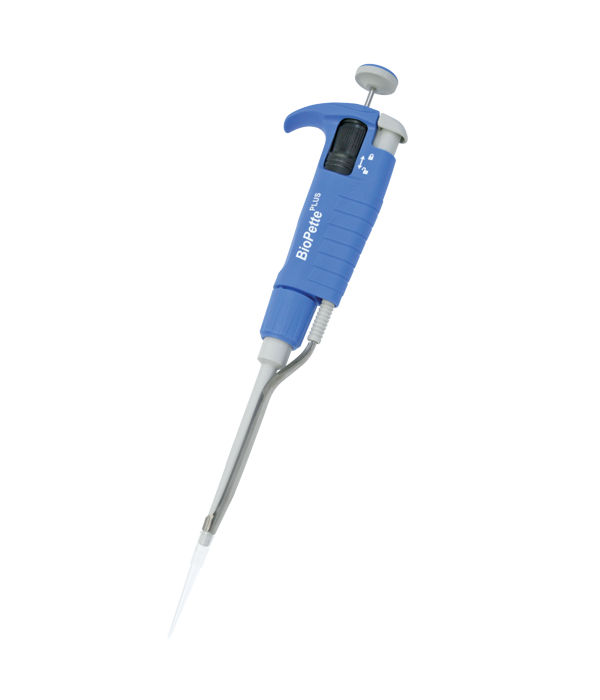 (Graduation mark down to the tip)
(Graduated between two marks(
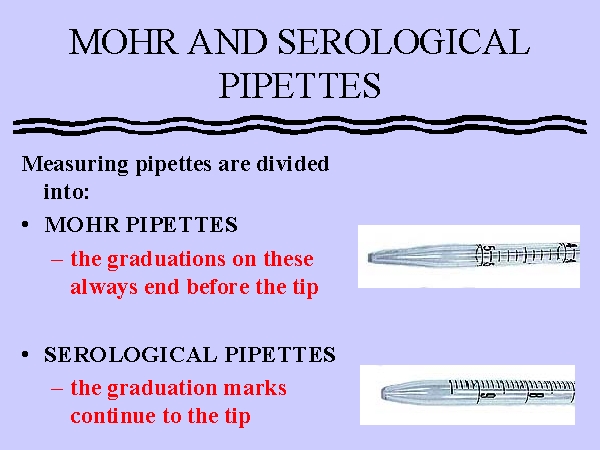 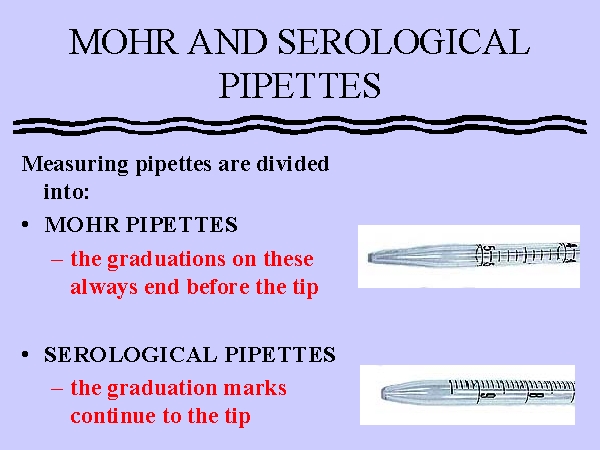 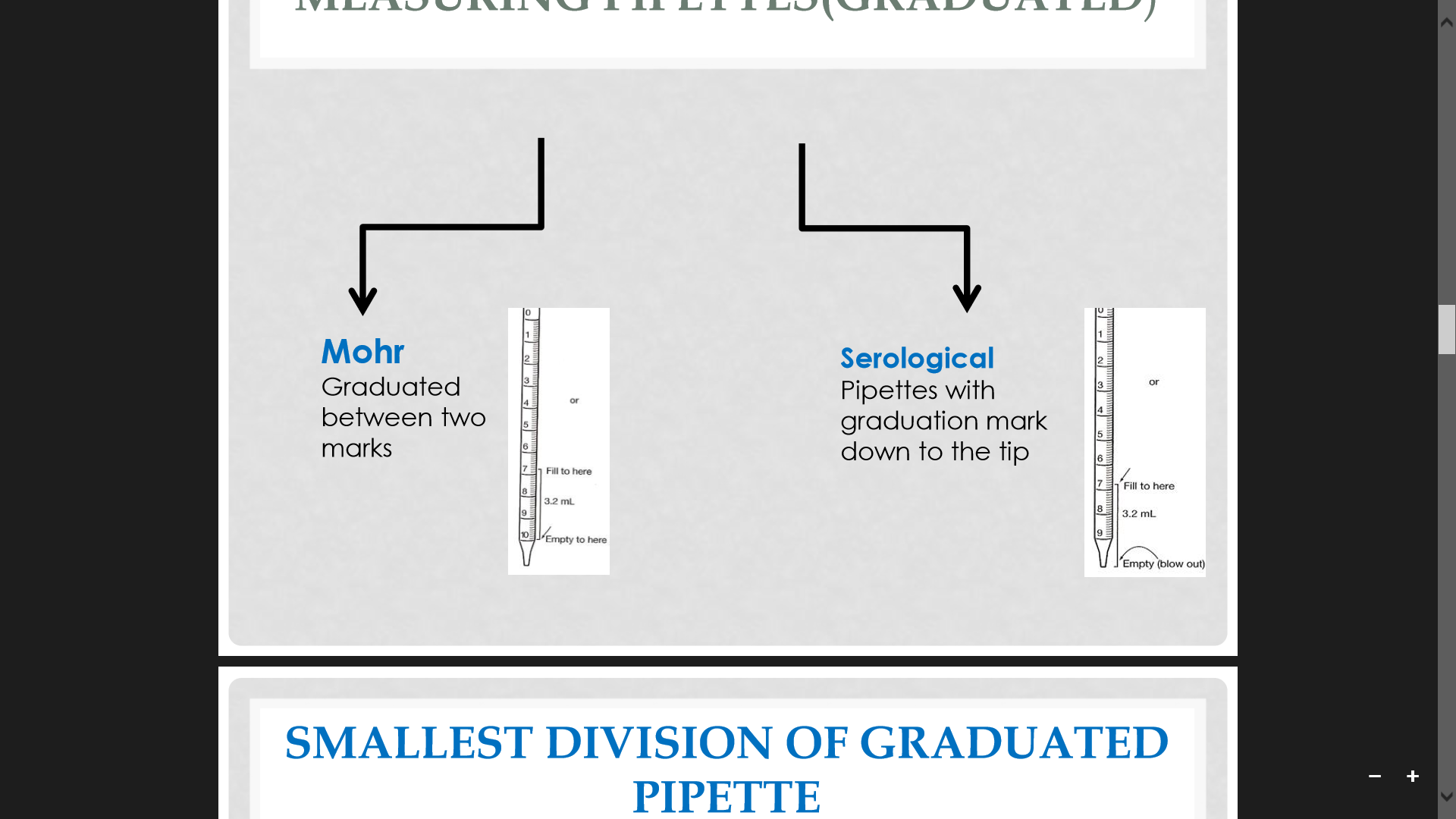 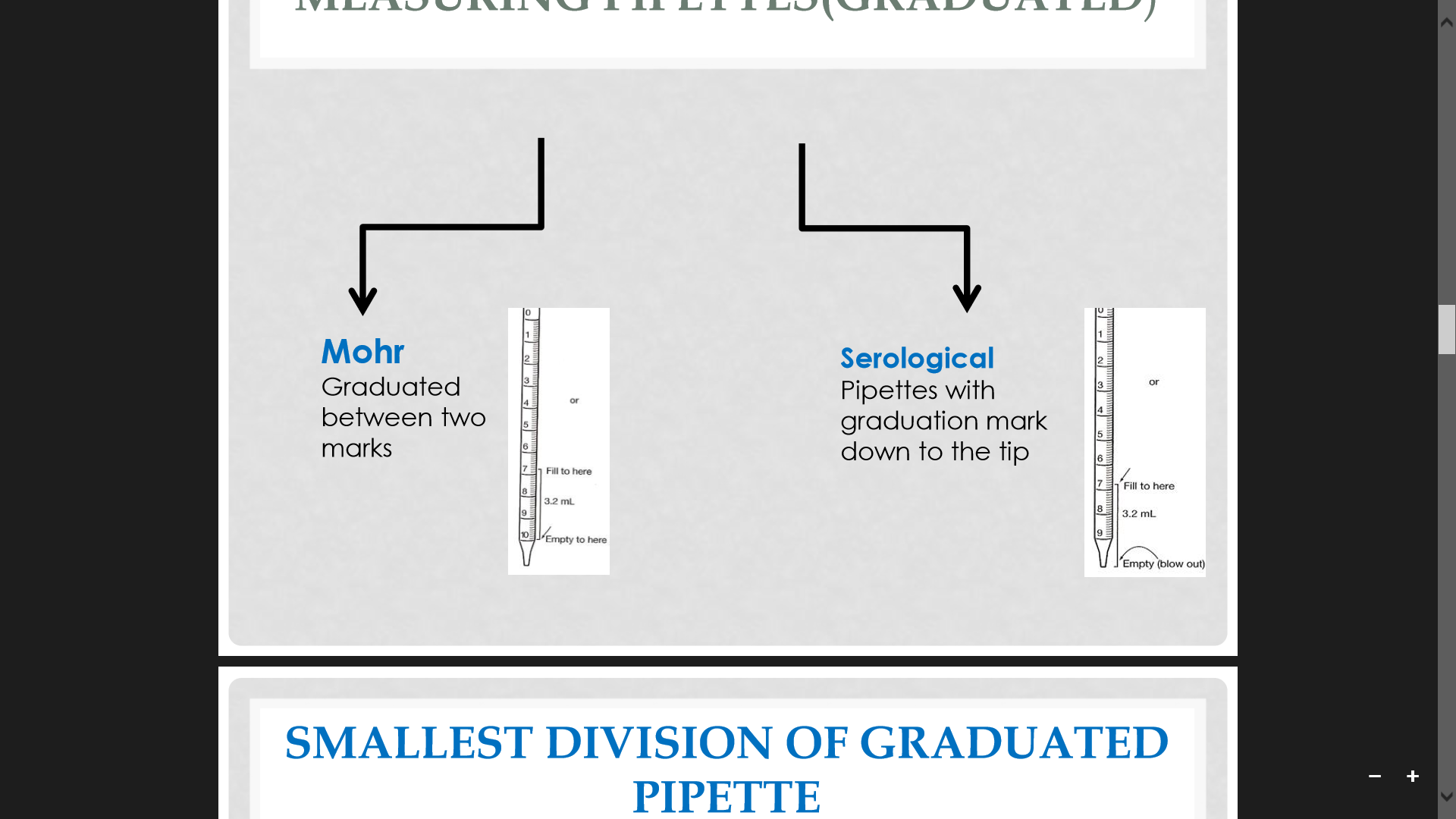 Comparison between types of pipettes
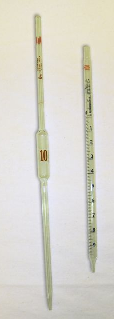 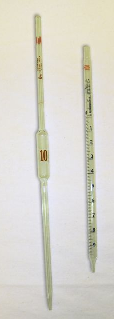 [Speaker Notes: 1- http://faculty.smcm.edu/wihatch/courses/436web/436appendicies/measuringLiquid.html
2-http://www.harpercollege.edu/tm-ps/chm/100/dgodambe/thedisk/labtech/volume.htm 

* Serological or blow out pipette are calibrated so that the least drop of liquid needs to be blown out of the tip to deliver the full volume of the pipette (if you are not trying to deliver the full volume you may not have to blow these out)]
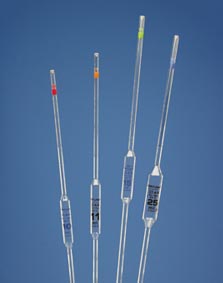 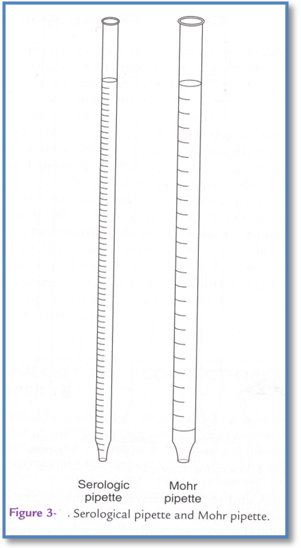 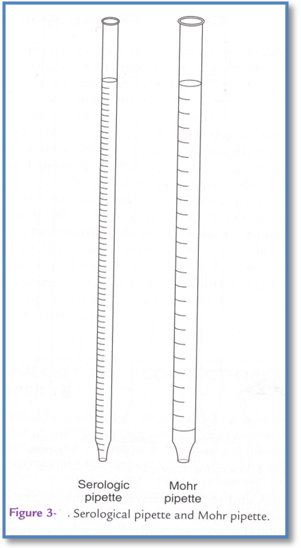 Mohr pipette
Serological pipette
(a)Volumetric pipettes. [transfer ]
(b)Graduated pipettes. [measuring]
Smallest division of graduated pipette:
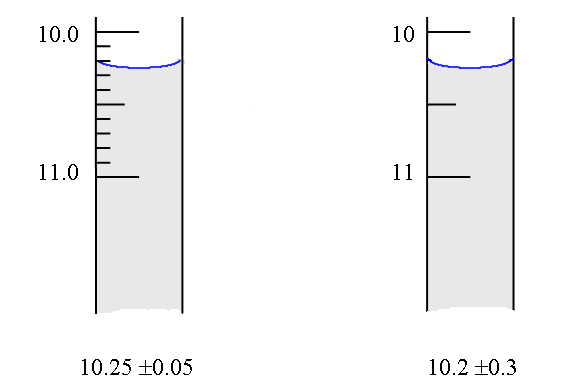 1 ml
2
1ml 
10
= 0.5 ml
= 0.1 ml
Smallest division of graduated pipette:
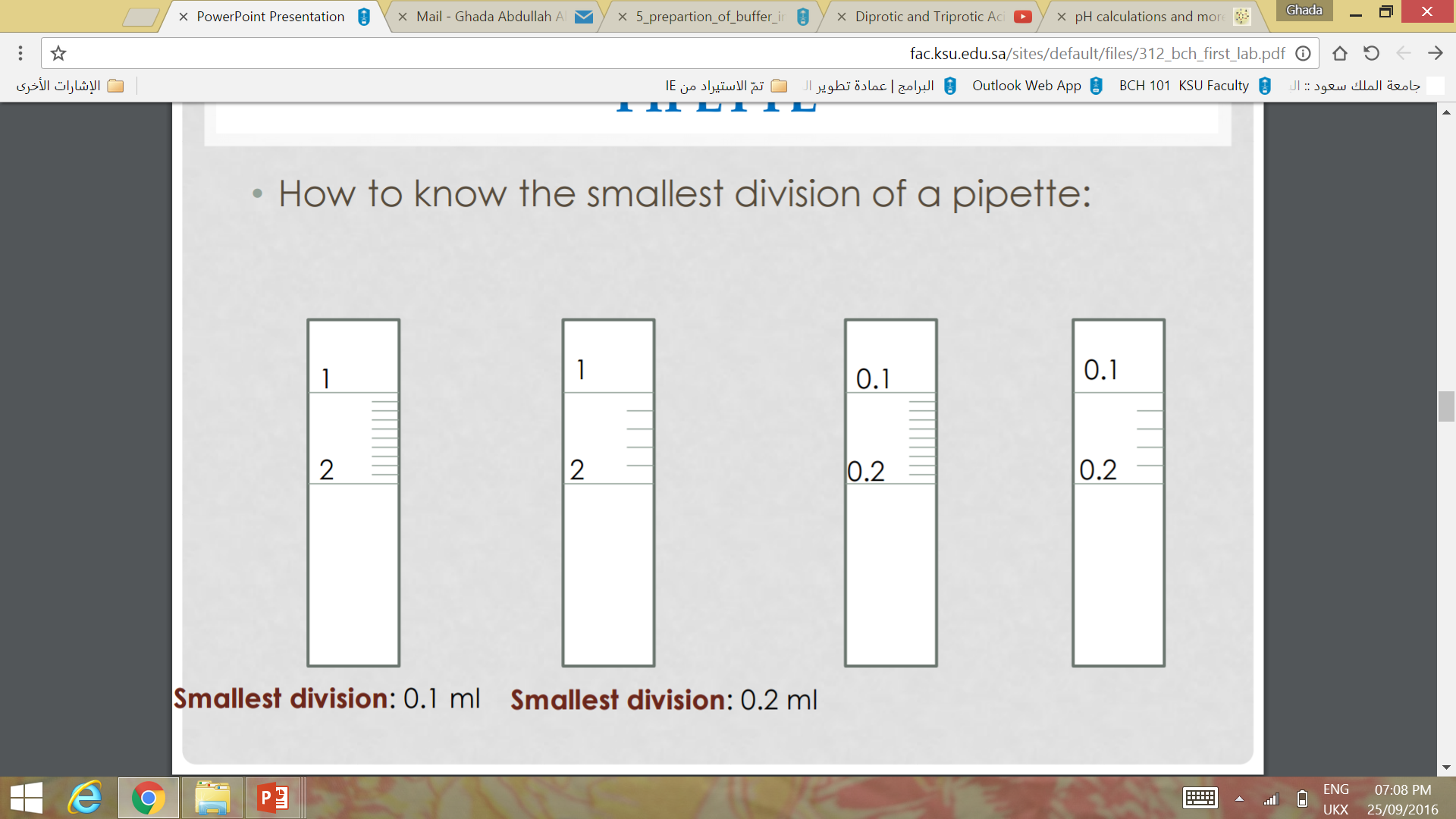 1ml
1ml
0.1ml
0.1ml
0.1ml 
   10
0.1ml 
   5
1ml 
10
1ml 
  5
14
= 0.01 ml
= 0.02 ml
= 0.1 ml
= 0.2 ml
[Speaker Notes: 1- http://faculty.smcm.edu/wihatch/courses/436web/436appendicies/measuringLiquid.html
2-http://www.harpercollege.edu/tm-ps/chm/100/dgodambe/thedisk/labtech/volume.htm]
Reading the meniscus:
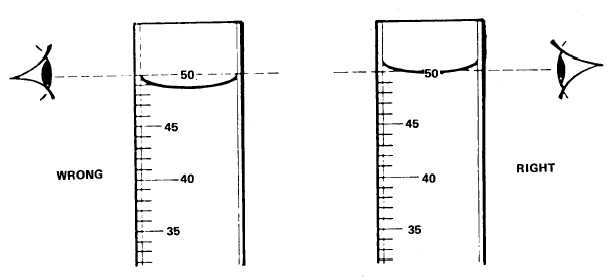 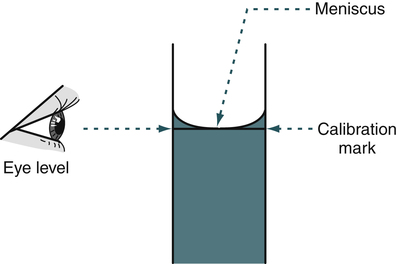 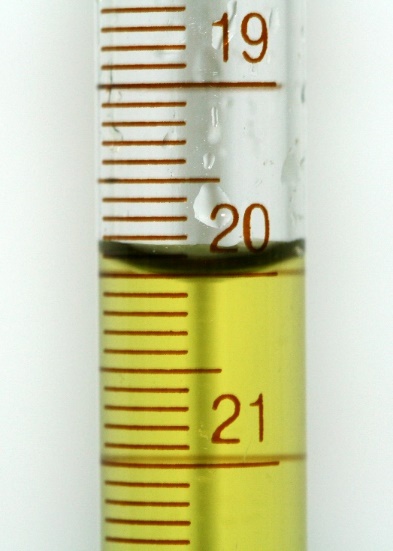 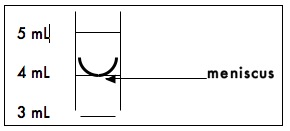 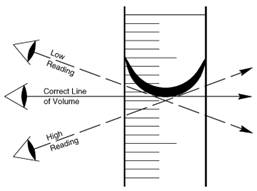 [Speaker Notes: 1- http://faculty.smcm.edu/wihatch/courses/436web/436appendicies/measuringLiquid.html
2-http://www.harpercollege.edu/tm-ps/chm/100/dgodambe/thedisk/labtech/volume.htm]
Steps of the Use of the pipettes:
1- Press the pipette into the pump with a slight twisting motion.
2- The pipette is first washed with water ,then rinsed several times with a little of the solution. 
3- The pipette then filled to just above the mark , the liquid is allowed to fall to the mark .
4- The solution is allowed to drain into the appropriate vessel with the jet of the pipette touching the wall of the vessel .
5- After the flow of the liquid has stopped, the jet is held against the wall for some times and then removed.

Note: 
-For serological pipette, some are of the blown out type; the last drop being blown out against the vessel wall.
-For volumetric pipette a certain amount of liquid will remain at the tip and this must not be "blown out".
16
[Speaker Notes: 1- http://faculty.smcm.edu/wihatch/courses/436web/436appendicies/measuringLiquid.html
2-http://www.harpercollege.edu/tm-ps/chm/100/dgodambe/thedisk/labtech/volume.htm]
Accuracy:
1- Volumetric flasks and volumetric pipettes  most accurate.
2- Burettes and graduated pipets.
3- Graduated cylinders.
4- Beakers and conical flasks.  least accuracy - used only when a rough estimation of volume is required-
17
[Speaker Notes: 1- http://faculty.smcm.edu/wihatch/courses/436web/436appendicies/measuringLiquid.html
2-http://www.harpercollege.edu/tm-ps/chm/100/dgodambe/thedisk/labtech/volume.htm]
(2) Identification of the common laboratory Equipment:
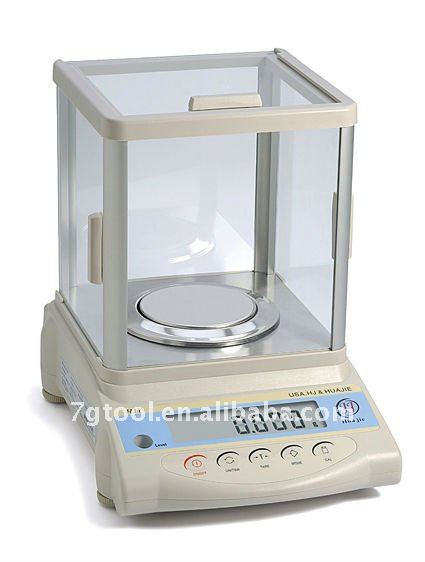 (A)Balance.





(B) pH meter.







(C) Spectrophotometer.
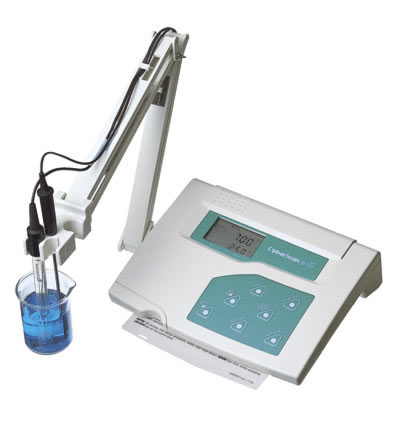 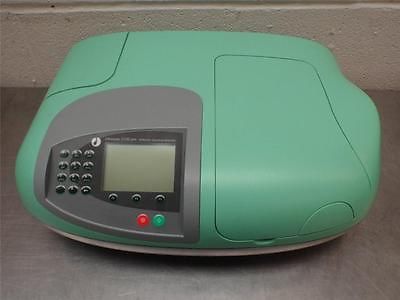 (A) Electronic Balance:
Electronic Balance is a device used to find accurate measurements of weight.
It provide the results digitally, making them an easy tool for use. 
The weight can be displayed by different unites.
Before waiting any substance, you should (Zero) the balance.

 What does mean zeroing of the electronic balance? 
(mass of paper + substance) - (mass of paper) = (mass of substance)
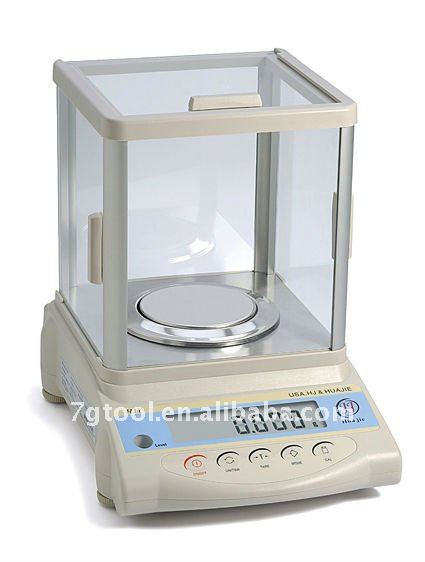 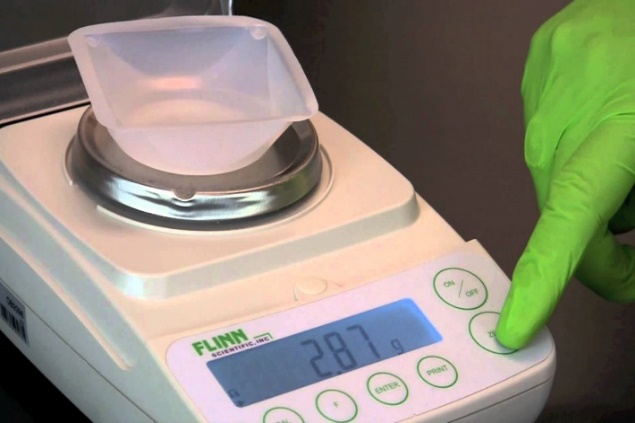 https://www.youtube.com/watch?v=0UymyTJATLc
(B) pH meter:
• A pH meter is an electronic device used for measuring the pH (acidity or alkalinity) of a liquid.
•Hydrogen ion concentration of many solution is low and difficult to measure accurately. 
•So, the term pH introduced as a way of expressing hydrogen ion concentration . 
•PH define as the negative logarithm of the hydrogen ion concentration . 
•PH = - log10 [H+]
•Since the PH determines many important aspects of the structure and activity of biological macromolecules and thus of the behavior of the cell and organisms . 
• Note: PH range value (0 - 14) ,, the higher PH number , the lower the hydrogen ion concentration and vice versa..
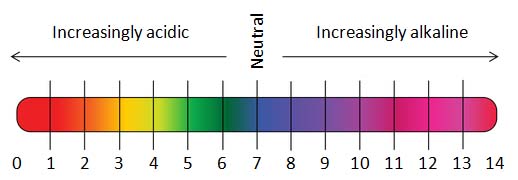 There are many ways in biochemical laboratory to measure pH value such as :

litmus paper.


Test strips.



3. pH meter  The most accurate and reliable method.
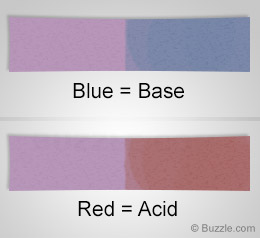 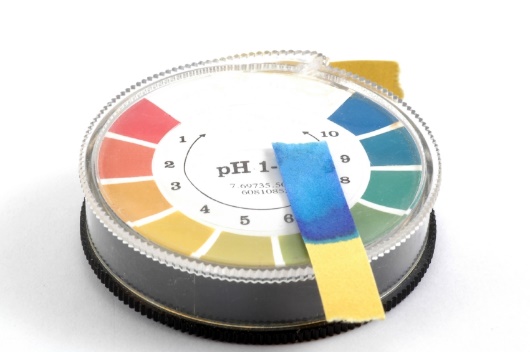 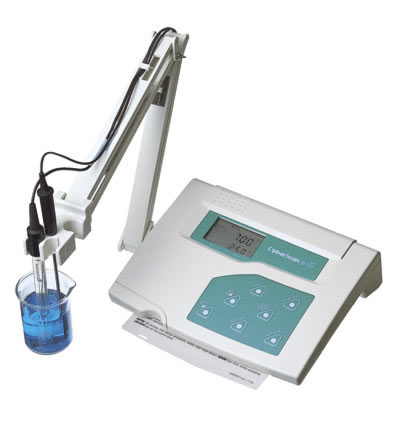 Note: before use it needs to be calibrated

pH meter contain glass electrode which is very sensitive and readily responds to changes in hydrogen ion concentration .
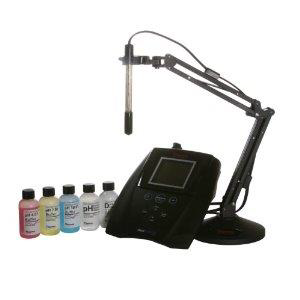 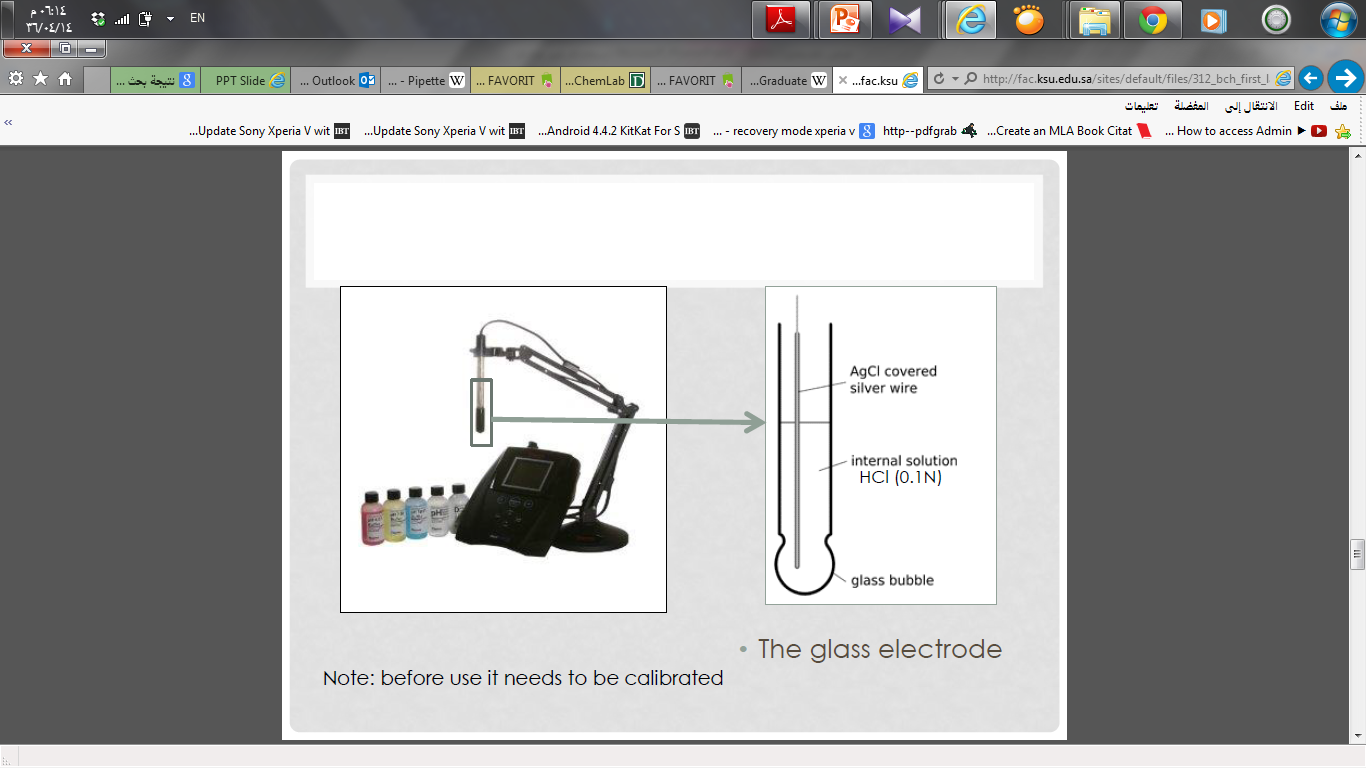 The glass electrode
A nice video show you how to use the pH meter: https://www.youtube.com/watch?v=vwY-xWMam7o
(C) Spectrophotometer
• Spectrophotometer is instrument used to measure the intensity of light at a given wavelength that is transmitted or absorbed by a sample.
• Wavelength in this instrument divided into:
-Invisible range(ultraviolet) from 100 to 380 nm  [Quartz cuvette are used].

-Visible range (above 400 nm -700 nm)        [Glass or plastic cuvette  are used]

• Blank : contain everything except the compound to be measure.
The spectrophotometer: it can be used to measure the amount of light absorbed by a solution. 


-By using the spectrophotometer, we can quantitatively measure absorbance, and this information can be used to determine the concentration of the absorbing molecule.



-More concentrated solution will absorb more light and transmits less.




So, the more concentrated solution  high absorbance value.

And Less concentrated solution  less absorbance value.
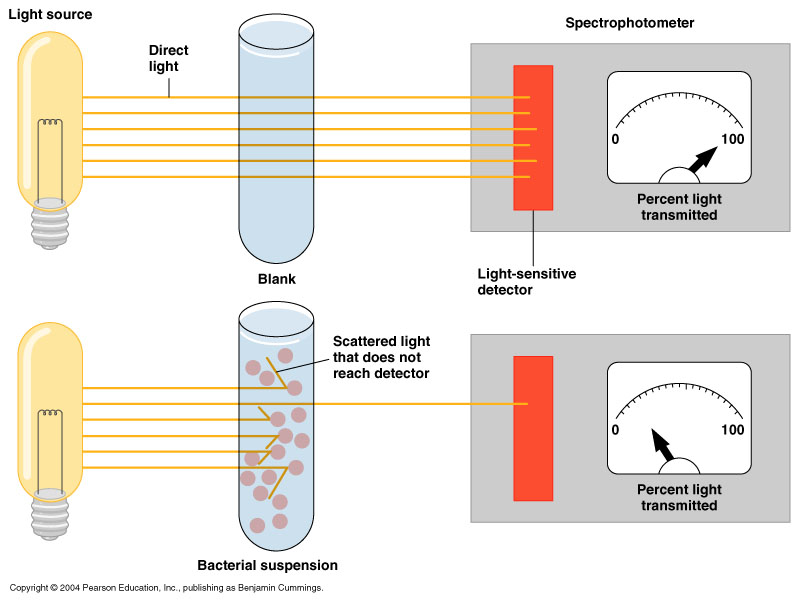 Indirect relationship
-transmittance-
transmission
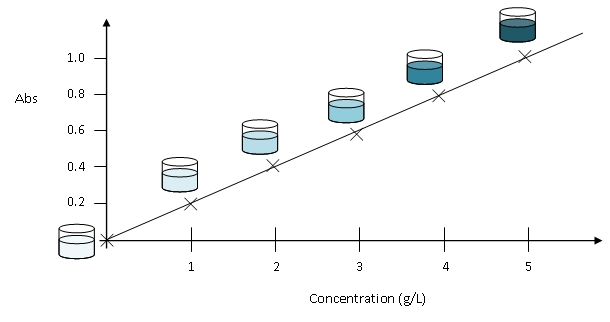 Direct relationship
-absorbance-
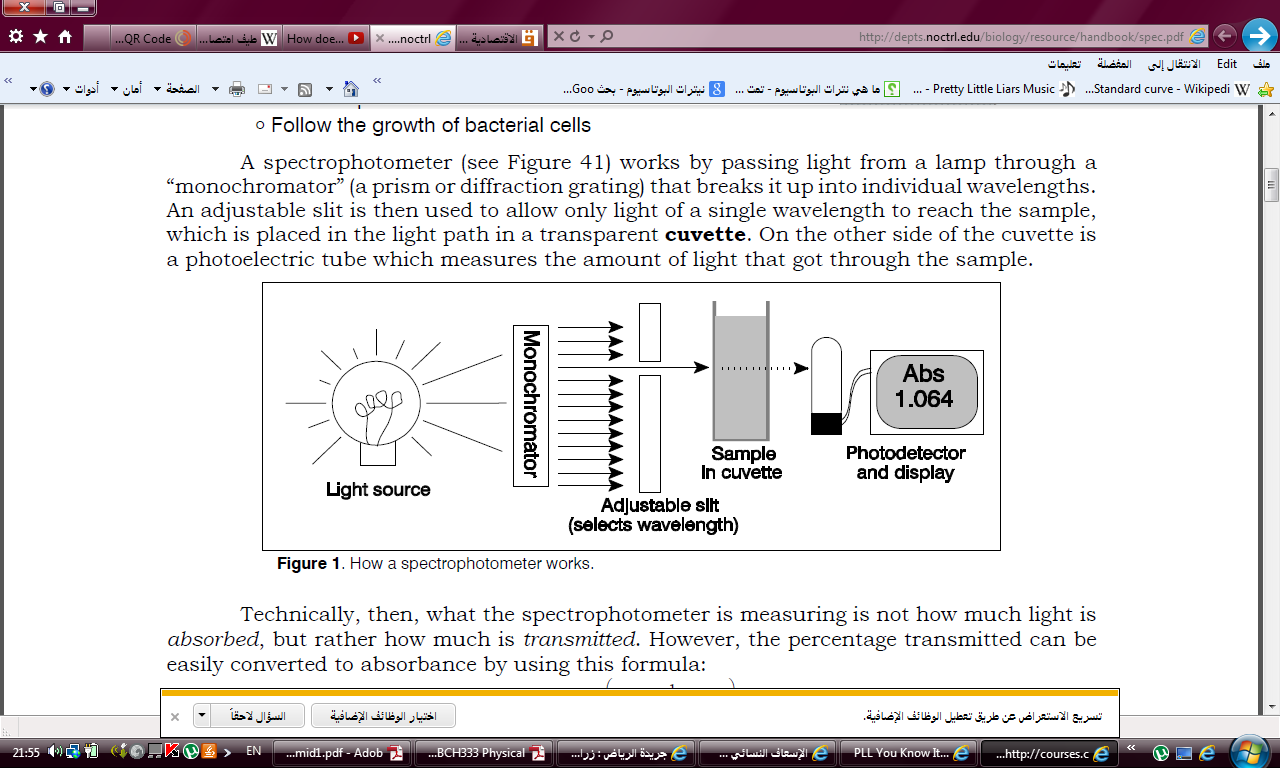 How a spectrophotometer works
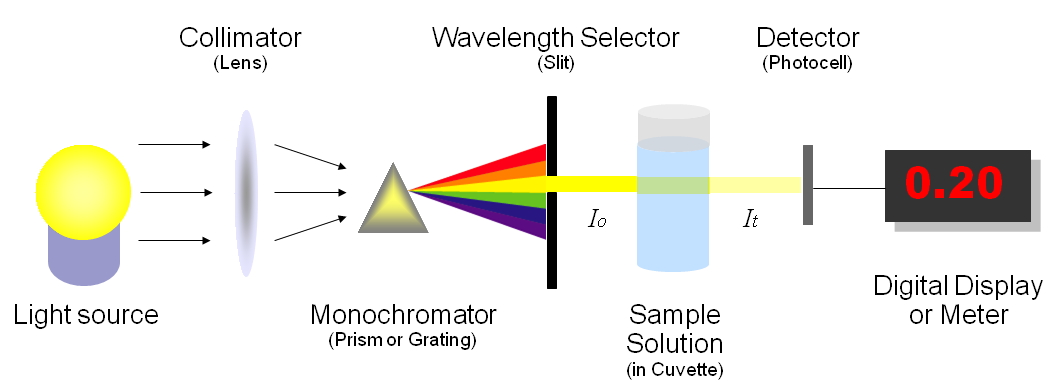 How a spectrophotometer works
How does a spectrophotometer work?
http://www.youtube.com/watch?v=pxC6F7bK8CU
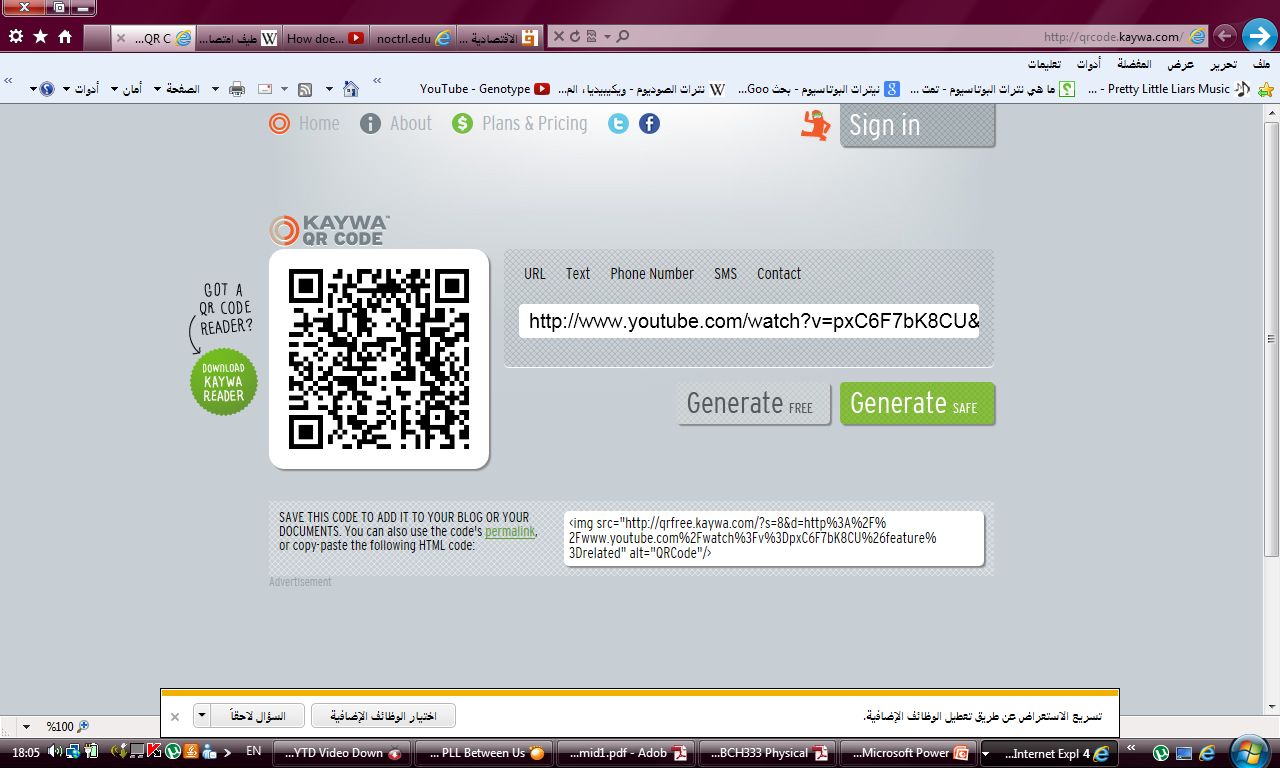